Ponovi geometriju pomoću udžbenika na 44. i 45. str.
Riješi zadatke u radnoj bilježnici  na 58. str.
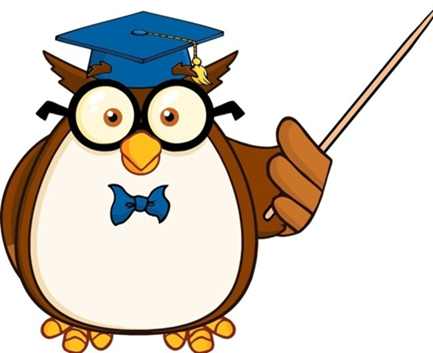